Safeguarding Update.What’s new in Keeping Children Safe in Education 2022? EducationSafeguarding@birmingham.gov.uk
Aim of Session
A summary of changes to the ‘Keeping Children Safe in Education’ government guidance May 2022, effective from 1st September 2022.
PAGE 2
Why are these updates are important?
The Statutory Guidance ‘Keeping children safe in education’ sets out what all schools and colleges in England must do to safeguard and promote the welfare of children and young people under the age of 18 and is for: 

Headteachers
Teachers and education staff
Governing bodies and proprietors, management committees of pupil referral units

The latest guidance replaces ‘Keeping children safe in education (2021)’ and comes into force on 1st September 2022
PAGE 3
Safeguarding Issues
All staff should have an awareness of the variety safeguarding issues that can put children at risk of harm including:

Child on Child Abuse
Domestic Abuse
Serious Violence
Child Sexual Exploitation (CSE) 
Child Criminal Exploitation (CCE)
Online Safety
Mental Health 
FGM
Neglect
Physical, Sexual and Emotional abuse

All staff should know how to report and record concerns.
PAGE 4
KCSiE 2022 Part One  updates for all staff
PAGE 5
KCSiE 2022 Part One - updates for all staff
Child-on-child abuse – replaces the term ‘peer-on-peer abuse’; there is a clear requirement that the school/college’s child protection policy should include procedures for dealing with child on child abuse, and all staff should be aware of this. (p12-13)
     Additional guidance relating to LGBT+ pupils and the need to further safeguard
     within the context of child-on-child abuse. This should be reflected in school policies.

Sexual Violence and Sexual Harassment in Schools: The DfE’s advice on Sexual violence and sexual harassment between children in schools and colleges (DfE, 2021) has been merged into Keeping children safe in education 2022.

Supporting victims of abuse – there is an emphasis that all staff should be able to reassure victims of abuse that they are being taken seriously and will be supported; ensuring that children/ young people are never made to feel ashamed or that they are creating a problem by reporting abuse, sexual violence or sexual harassment.
PAGE 6
Part One – updates
Domestic Abuse: 
Domestic abuse has been added to the list of safeguarding issues that all staff should be aware of. The guidance makes it clear that domestic abuse: 
can be psychological, physical, sexual, financial, or emotional 
can impact on children through seeing, hearing or experiencing the effects of 
domestic abuse and/or experiencing it through their own intimate relationships (teenage relationship abuse). 
can encompass a wide range of behaviours and may be a single incident or a pattern of incidents. 
all of which can have a detrimental and long-term impact on their health, well-being, development, and ability to learn. (KCSiE 2022, P14)

Disclosures: The updated guidance includes a new paragraph setting out that children may not feel ready or know how to tell someone they are being abused.
PAGE 7
Operation Encompass
As part of the city wide response to domestic abuse Birmingham Schools should:

complete the Operation Encompass online training from Virtual College Online Key Adult Training. OperationEncompassKeyAdultTraining

once this is completed, send certificates in and the names and contact details of the Key Adults to  OperationEncompassTeam 

The key adults would then be set up on ECINS, which is the portal where you can access Operation Encompass notifications for your school. The email will come from ECDesk and is time sensitive, and needs to be accessed asap.

complete the actions listed in the school’s Operation Encompass Action Plan (available on the Education Safeguarding website).
PAGE 8
Child on Child Abuse
It is essential that all staff understand the importance of challenging inappropriate behaviours between children, many of which are listed below, that are abusive in nature. Downplaying certain behaviours, for example dismissing sexual harassment as “just banter”, “just having a laugh”, “part of growing up” or “boys being boys” can lead to a culture of unacceptable behaviours, an unsafe environment for children and in worst case scenarios a culture that normalises abuse leading to children accepting it as normal and not coming forward to report it.

Children who identify as LGBT+ 
The fact that a child or a young person may be LGBT is not in itself an inherent risk factor for harm. However, children who are LGBT can be targeted by other children. In some cases, a child who is perceived by other children to be LGBT (whether they are or not) can be just as vulnerable as children who identify as LGBT. (KCSiE 2022, P49, Para 202)
PAGE 9
Consensual and non-consensual sharing of indecent images as part of child on child abuse.
‘consensual and non-consensual sharing of nude and semi-nude images and/or videos41 (also known as sexting or youth produced sexual imagery): the policy should include the school or college’s approach to it. The Department provides Searching Screening and Confiscation Advice for schools. The UKCIS Education Group has published Sharing nudes and semi-nudes: advice for education settings working with children and young people which outlines how to respond to an incident of nude and/or semi[1]nude being shared’  (KCSiE para 156 (bullet point 6 e)

SearchingConfiscateScreenatSchool- GOV.UK (www.gov.uk)
PAGE 10
[Speaker Notes: This should be reflected within school’s safeguarding and ICT acceptable usage policies.]
Serious Violence
“All staff should be aware of indicators, which may signal that children are at risk from, or are involved with serious violent crime. These may include:

increased absence from school
a change in friendships or relationships with older individuals or groups
a significant decline in performance
signs of self-harm or a significant change in well-being
signs of assault or unexplained injuries 
unexplained gifts or new possessions 

All staff should be aware of the associated risks and understand the measures in place to manage these. 

For further advice see – 
Preventing youth violence and gang involvement and Criminal exploitation of children and vulnerable adults: county lines
PAGE 11
In our school……………..
Our DSL(s) are …………………
Our Safeguarding Governor is ………………..
Right Help Right Time             RHRT
E-learning course available: http://www.lscpbirmingham.org.uk/training
CONCERN ABOUT A CHILD:
Speak to Designated Safeguarding Lead (DSL) if urgent. 
Record on electronic recording system  
Record in writing on
 Notice of Concern Form and hand to DSL
At any point consider seeking advice: 
Early Help Locality Teams  
Children’s Advice Support Service (CASS) 
0121 303 1888 
In case of emergency phone police on 999
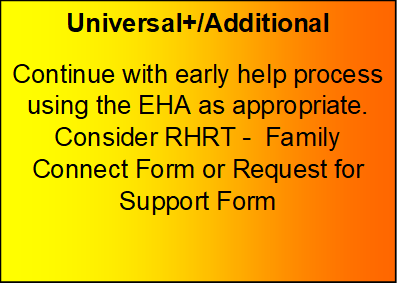 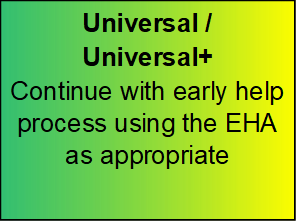 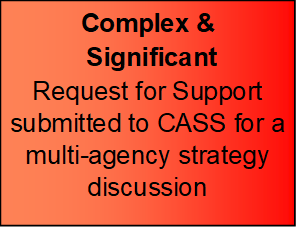 PAGE 12
KCSiE 2022 Part Two - Updates
Management of Safeguarding
Human Rights and Equalities Legislation
Online Safety
Virtual School Heads
PAGE 13
The Management of Safeguarding
Training for governors and trustees.
 
New content emphasises that:

Governing bodies and proprietors should ensure that all governors and trustees receive appropriate safeguarding and child protection (including online) training at induction.

This training should equip them with the knowledge to provide strategic challenge to test and assure themselves that the safeguarding policies and procedures in place in schools and colleges are effective and support the delivery of a robust whole school approach to safeguarding. 

Their training should be regularly updated. (KCSiE p23, point 81)
PAGE 14
Part Two updates continued
Human Rights Legislation

The updated guidance makes it clear that being subjected to harassment, violence and or abuse, may breach children’s rights, as set out in the Human Rights Act 1998.

Article 3: the right to freedom from inhuman and degrading treatment.

Article 8: the right to respect for private and family life (a qualified right) includes a duty to protect individuals’ physical and psychological integrity. 

Protocol 1, Article 2: protects the right to education. 

Being subjected to harassment, violence and or abuse, including that of a sexual nature, may breach any or all of these rights, depending on the nature of the conduct and the circumstances’. (KCSiE 2022. p24, para 85)
PAGE 15
Part Two updates continued
Equality legislation


The guidance sets out the significance of the Equality Act 2010 to school safeguarding, including that schools and colleges: 

must not unlawfully discriminate against pupils because of their protected characteristics

must consider how they are supporting pupils with protected characteristics 

must take positive action, where proportionate, to deal with the disadvantages these pupils face. For example, by making reasonable adjustments for disabled children and supporting girls if there is evidence they are being disproportionately subjected to sexual violence or harassment. It also looks at the implications of the Public Sector Equality Duty (PSED) for education settings. 

This includes a need to be conscious that pupils with protected characteristics may be more at risk of harm and integrate this into safeguarding policies and procedures
PAGE 16
Children Missing Education and Attendance
The DfE have published new guidance on improving school attendance which will come into force from September 2022.
Working together to improve school attendance (publishing.service.gov.uk)
PAGE 17
Part Two updates continued
Online Safety

Online safety Additions to the guidance state: 
‘that governing bodies and proprietors should regularly review the effectiveness of school filters and monitoring systems. They should ensure that the leadership team and relevant staff are’: 

	• aware of and understand the systems in place 
	• manage them effectively 
	• know how to escalate concerns when identified.

Schools and colleges should use communications with parents and carers to reinforce the importance of children being safe online. 

Schools should share information with parents/carers about: 
	• what systems they have in place to filter and monitor online use 
	• what they are asking children to do online, including the sites they will asked to 	access 
	• who from the school or college (if anyone) their child is going to be interacting with 	online.
PAGE 18
KCSiE 2022 Part Two updates continued
Virtual School Heads

Guidance has been updated to reflect the extension of the role of virtual school head to include a non-statutory responsibility for oversight of the attendance, attainment and progress of children with a social worker.

In offering advice and information to workforces that have relationships with children with social workers, virtual school heads should identify and engage with key professionals, helping them to understand the role they have in improving outcomes for children. 

This should include Designated Safeguarding Leads, social workers, headteachers, governors, Special Educational Needs Co-ordinators, mental health leads, other local authority officers, including Designated Social Care Officers for SEND, where they exist. 
      (KCSiE 2002, p47, para 194-195)
PAGE 19
KCSiE 2022 Part Three - Updates
PAGE 20
Safer Recruitment
Applications 
Updated guidance clarifies that a curriculum vitae (CV) should only be accepted alongside a full application form and is not sufficient on its own to support safer recruitment. (KCSiE 2022, p52, para 214). Schools and colleges should only accept copies of a curriculum vitae alongside an application form. A curriculum vitae on its own will not provide adequate information.

Checks 
Information has been added to highlight that schools should consider online searches as part of their due diligence checks on shortlisted candidates.
PAGE 21
KCSiE 2022 Part Four - updates
PAGE 22
Low Level Concerns …
Low level concerns is termed as ‘allegations/concerns that do not meet the harm threshold’.

As part of their whole school or college approach to safeguarding, schools and colleges should ensure that they promote an open and transparent culture in which all concerns about all adults working in or on behalf of the school or college (including supply teachers, volunteers and contractors) are dealt with promptly and appropriately. (KCSiE 2022 p98, para 423)
PAGE 23
Low Level Concerns…
Low level concerns information has been updated to make it clear that a low level concerns policy should contain a clear procedure for confidentially sharing concerns. 

The school can decide whether concerns are initially shared with the Designated Safeguarding Lead (DSL)/nominated person or directly with the headteacher/principal. 

The headteacher should ultimately be informed of all low level concerns and make the final decision on how to respond. Where appropriate this can be done in consultation with the DSL.
PAGE 24
Low Level Concerns…
Guidance also clarifies that low level concerns which are shared about supply staff and contractors should be notified to their employers; and schools and colleges should consult with their LADO if unsure whether low-level concerns shared about a member of staff meet the harm threshold. (KCSiE 2022 p85 para 352-354)

       Learning lessons:
where the allegation concluded to be either, unfounded, false, malicious or unsubstantiated the case manager (and if they have been involved the LADO) should consider the facts and determine whether any lessons can be learned and if improvements can be made.
PAGE 25
KCSiE 2022 Part 5 - updates
PAGE 26
Child on Child Sexual Violence and Sexual Harassment
This section has been expanded to incorporate guidance previously covered in the DfE’s Sexual violence and sexual harassment between children in schools and colleges advice.

It also provides new information, emphasising: 
• the importance of explaining to children that the law is in place to protect rather than criminalise them.

• the importance of understanding intra-familial harms, and any necessary support for siblings following incidents.

• the need for schools and colleges to be part of discussions with statutory safeguarding partners.
PAGE 27
Remember…
Schools are encouraged to consider opportunities for teaching safeguarding as part of a broad and balanced curriculum and such opportunities can be found in the Relationships Education and the Relationships and Sex Education guidance 

Operation Encompass has developed useful tools to teach about Domestic Abuse and its impact

Parentzone have developed resources on online safety

All are Free!
PAGE 28
Useful Links.
Supporting practice in tackling child sexual abuse - CSA Centre

PACE Code C 2019 (accessible) - GOV.UK (www.gov.uk)

TeamOperationEncompassBirmingham 

Searching, screening and confiscation at school - GOV.UK (www.gov.uk)

Working together to improve school attendance (publishing.service.gov.uk)

Human Rights Act 1998 (legislation.gov.uk)
  
EqualityAct2010:guidance(www.gov.uk)

RHRTElearningBirmingham(lscpbirmingham.org.uk)

BirminghamChildrensSafeguardingPartnershipTrainingOpportunities

Relationships Education and the Relationships and Sex Education
PAGE 29
References
Department for Education (DfE) (2021) Keeping children safe in education 2021 [Accessed 13/07/2021]


CASPAR briefing Keeping children safe in education 2021 [Accessed 13/07/2021]


Relationships Education and the Relationships and Sex Education 


Preventing youth violence and gang involvement 


Criminal exploitation of children and vulnerable adults: county lines


Advice for Practitioners Providing Safeguarding Services to Children, Young People, Parents and Carers 


Data protection: toolkit for schools 


Sharing nudes and semi-nudes: advice for education settings working with children and young people


Mental health and behaviour in schools


Better Heath - every mind matters 


Exclusions from maintained schools, academies and pupil referral units in England


Contextual Safeguarding


Alternative provision - DfE Statutory Guidance


Education for children with health needs who cannot attend school
PAGE 30
Social media final slide